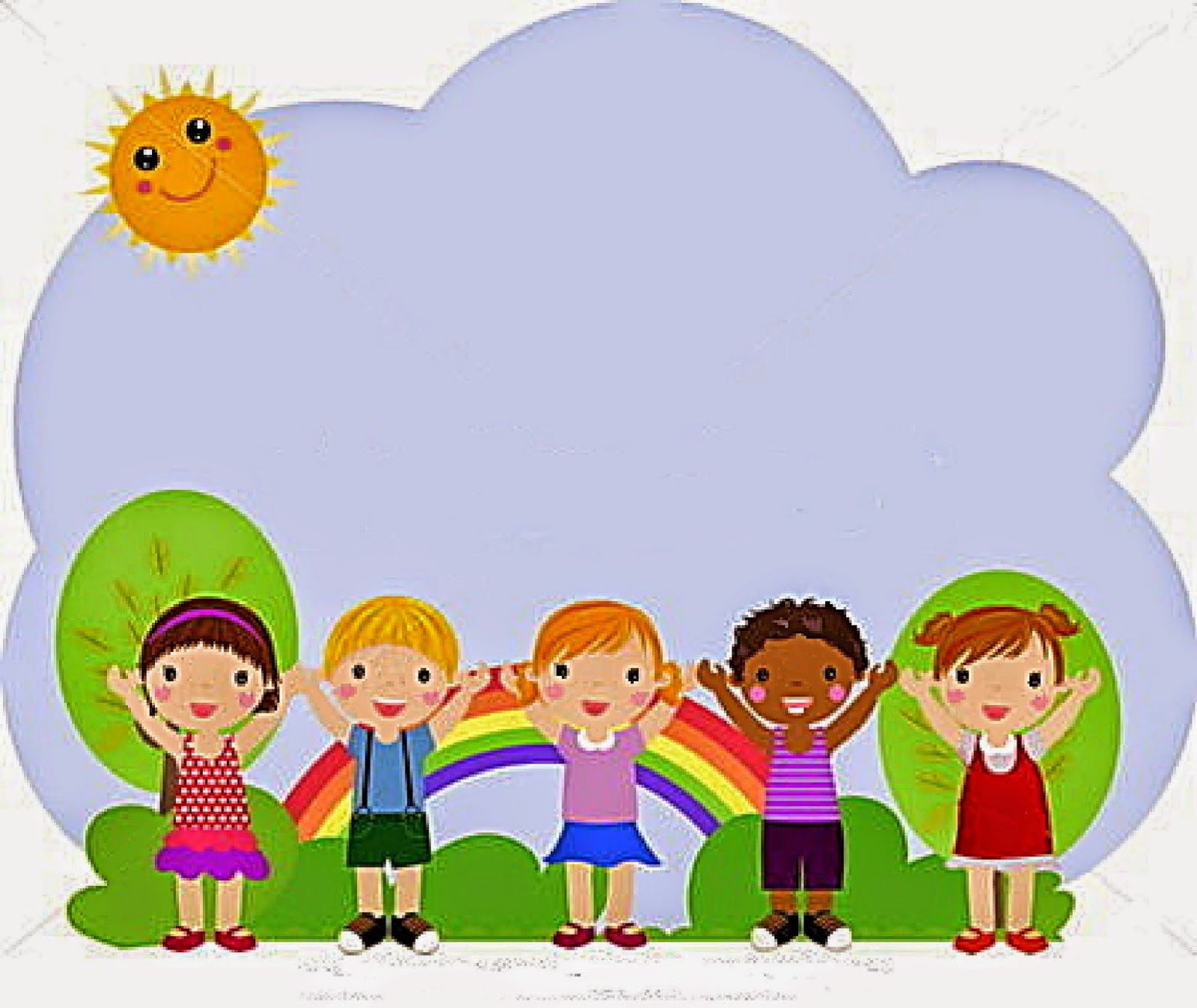 Toán: (Ghép thành chủ đề)
Mi-li-mét vuông. Bảng đơn vị đo diện tích. 
Luyện tập
(Sách Toán trang 27,28)
...
1 mm2  =
cm2
a. Mi-li-mét vuông:
- Mi-li-mét vuông là diện tích của hình vuông có cạnh dài 1mm.
- Mi-li-mét vuông viết tắt là:
mm2
1cm2
Hình vuông 1cm2  gồm 100 hình vuông 1 mm2
100
1 cm2   = ...... mm2
1mm2
1cm
1mm
b. Bảng đơn vị đo diện tích:
1km2
1m2
1dam2
1cm2
1dm2
1hm2
1m2
= 100mm2
= 100hm2
= 100cm2
= 100dm2
= 100m2
= 100dam2
*Nhận xét:                                                           
- Mỗi đơn vị đo diện tích gấp 100 lần đơn vị bé hơn tiếp liền.
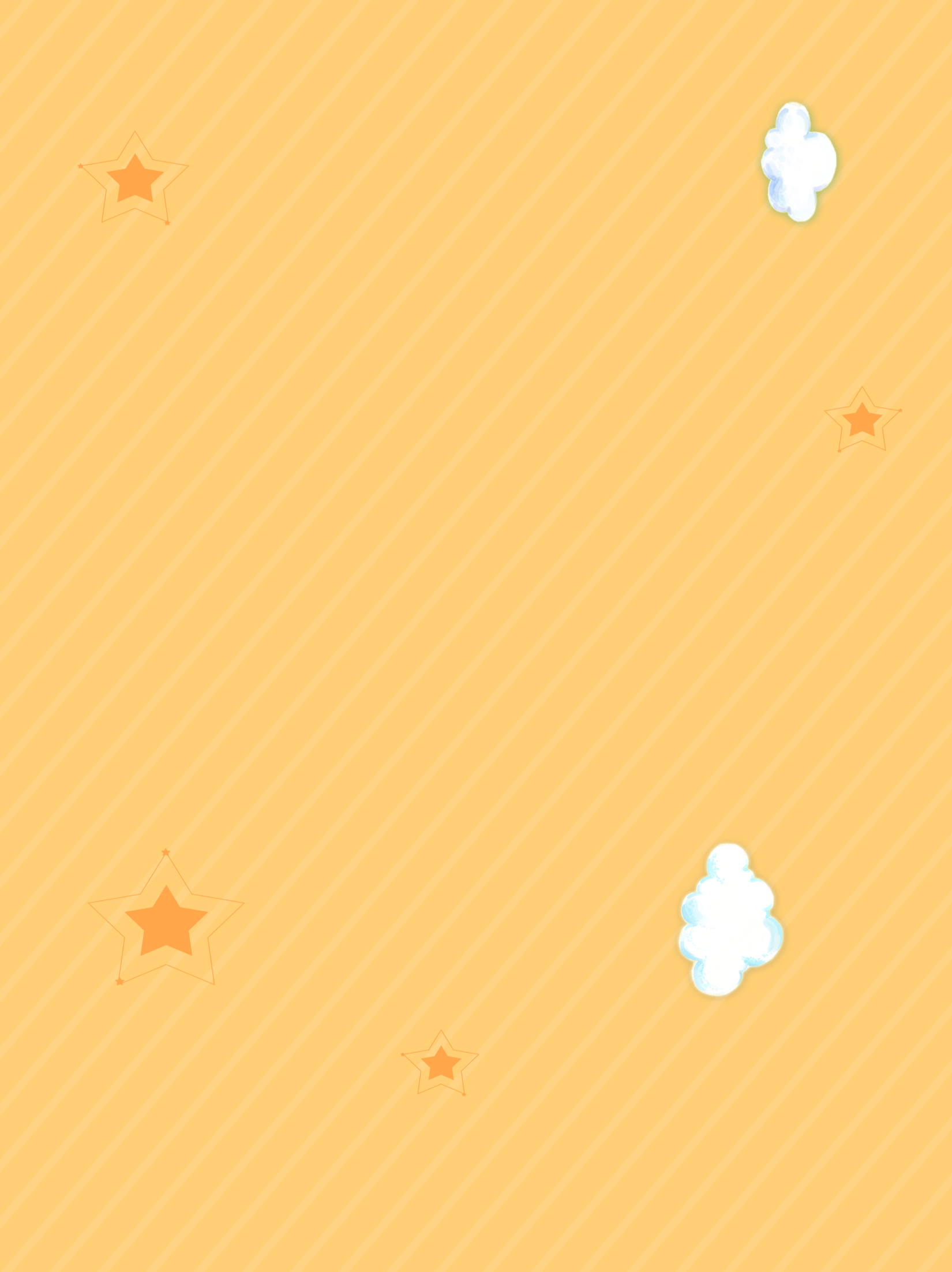 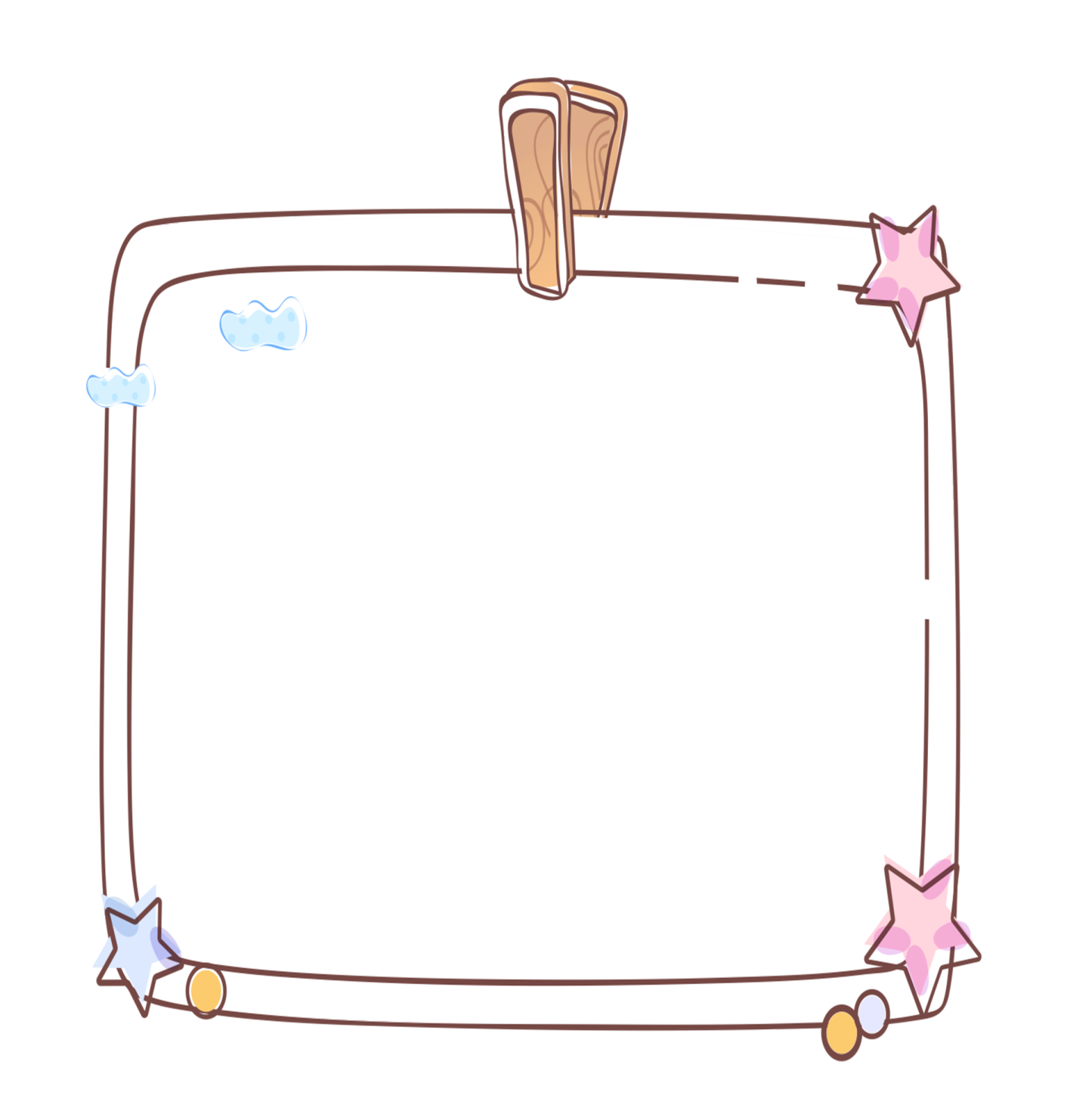 Thứ ba ngày 19 tháng10 năm 2021
Toán 
Mi-li-mét vuông. Bảng đơn vị đo diện tích – Luyện tập
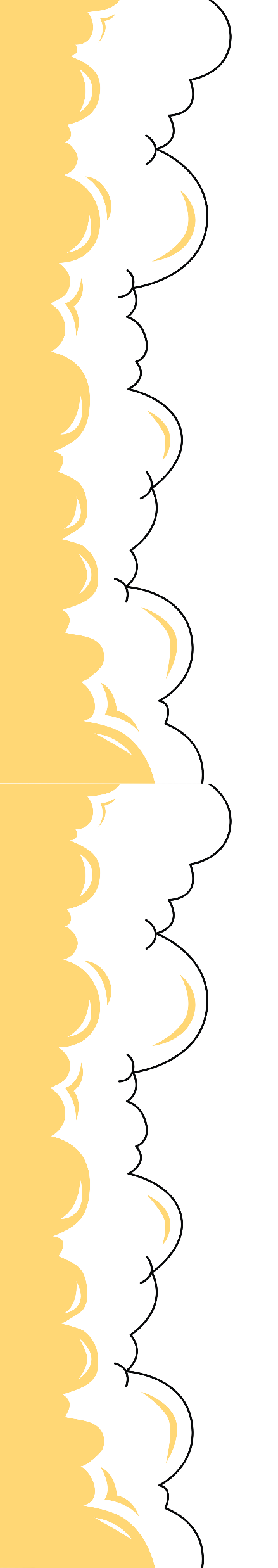 * Bài 1 :
a.  Đọc các số đo diện tích:
: Hai mươi chín mi-li-mét vuông.
29mm2
305mm2
:Ba trăm linh năm mi-li-mét vuông.
: Một nghìn hai trăm mi-li-mét vuông.
1200mm2
b. Viết các số đo diện tích:
Một trăm sáu mươi tám mi-li-mét vuông
: 168mm2
Hai nghìn ba trăm mười mi-li-mét vuông
: 2310mm2
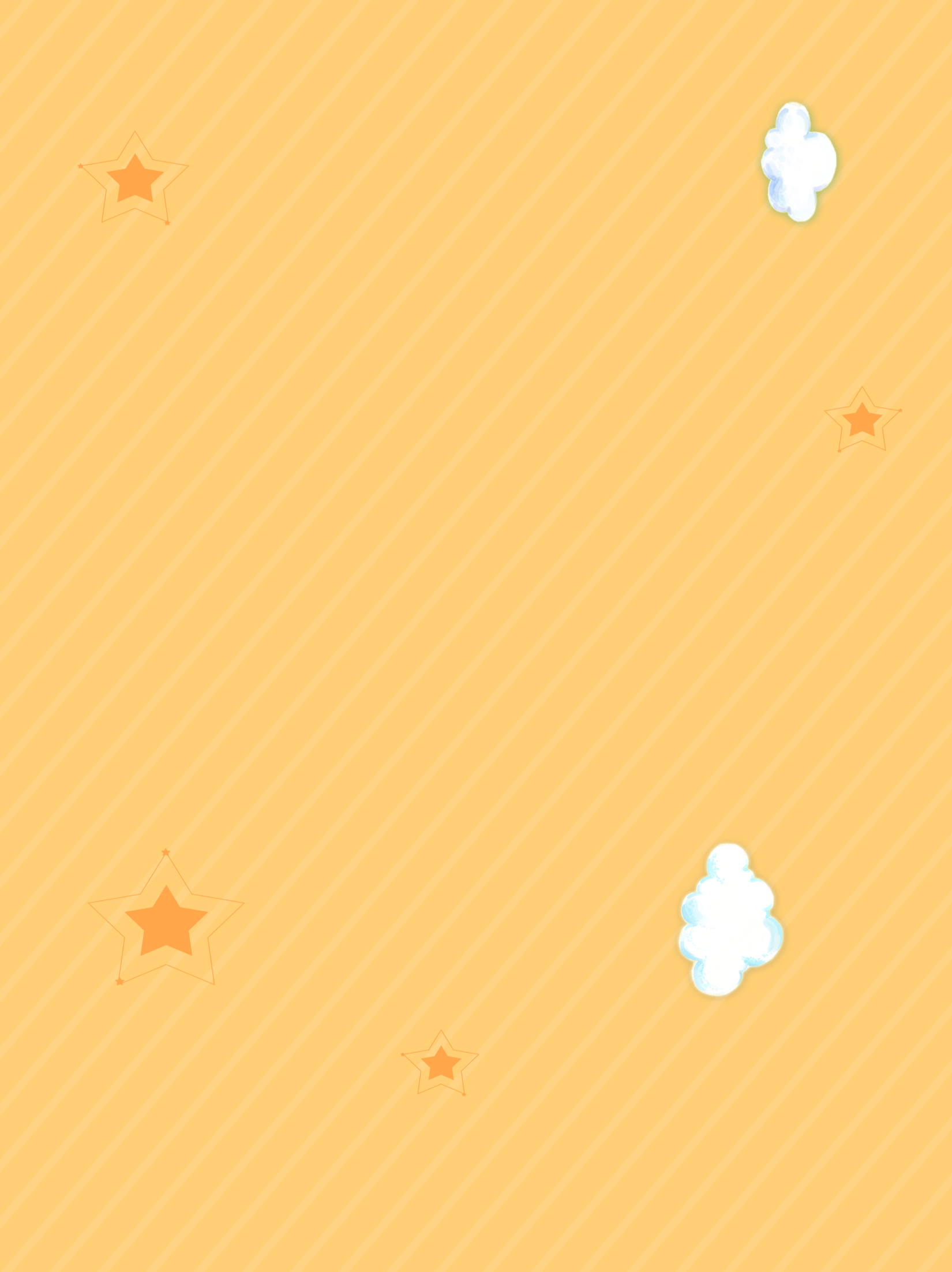 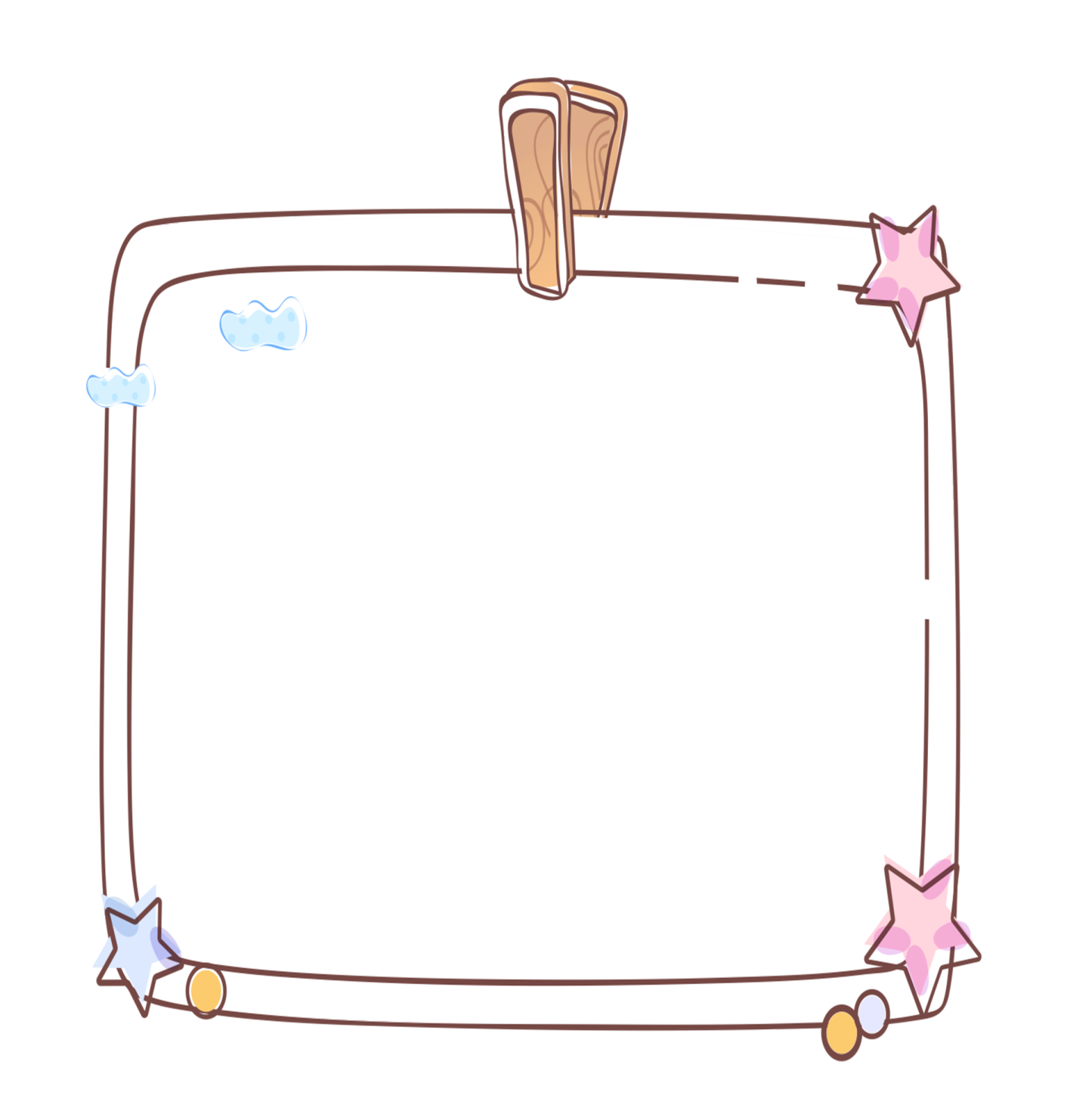 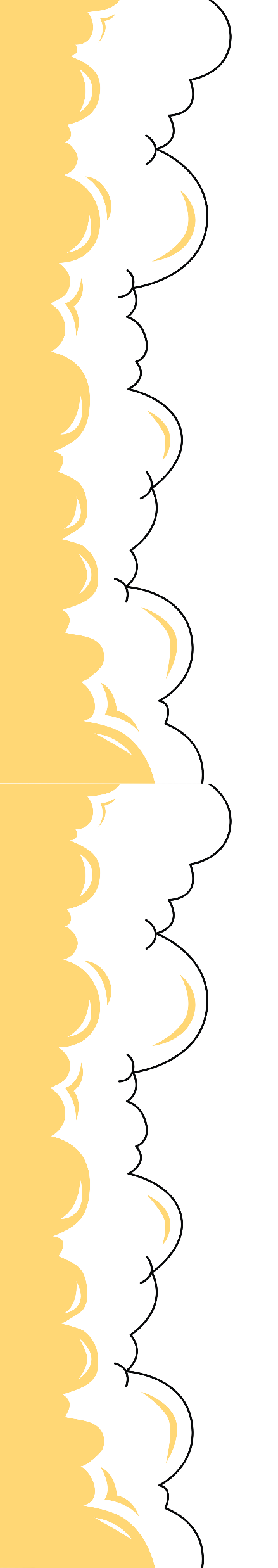 Thứ ba ngày 19 tháng10 năm 2021
Toán 
Mi-li-mét vuông. Bảng đơn vị đo diện tích – Luyện tập
* Bài 2 : Viết số thích hợp vào chỗ chấm :
500
a)  5cm2 =   …   mm2
8
b) 800mm2   = …. cm2
1200
12km2 =   …   hm2
120
12 000hm2 = …. km2
10 000
1hm2 =   …     m2
1
50
150cm2    = …. dm2  …. cm2
70 000
7hm2 =    …    m2
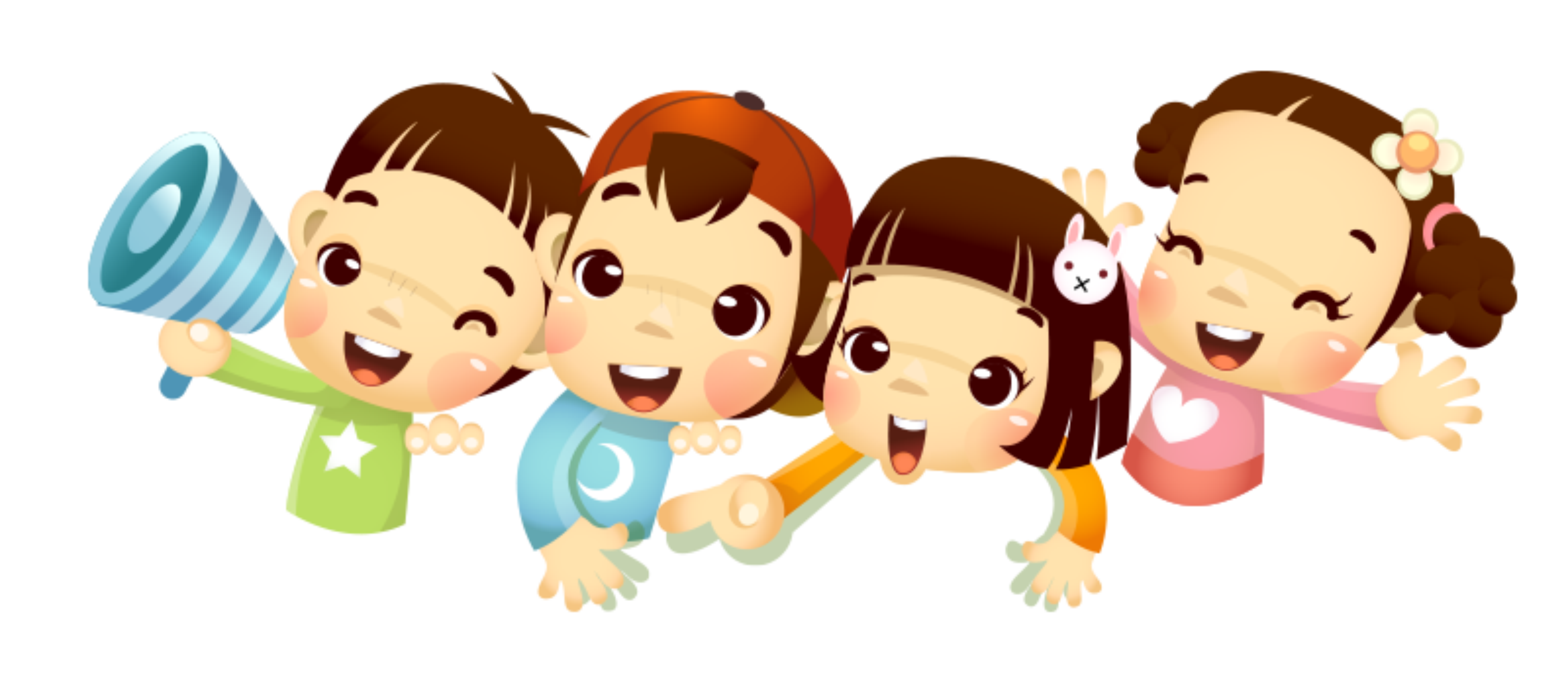 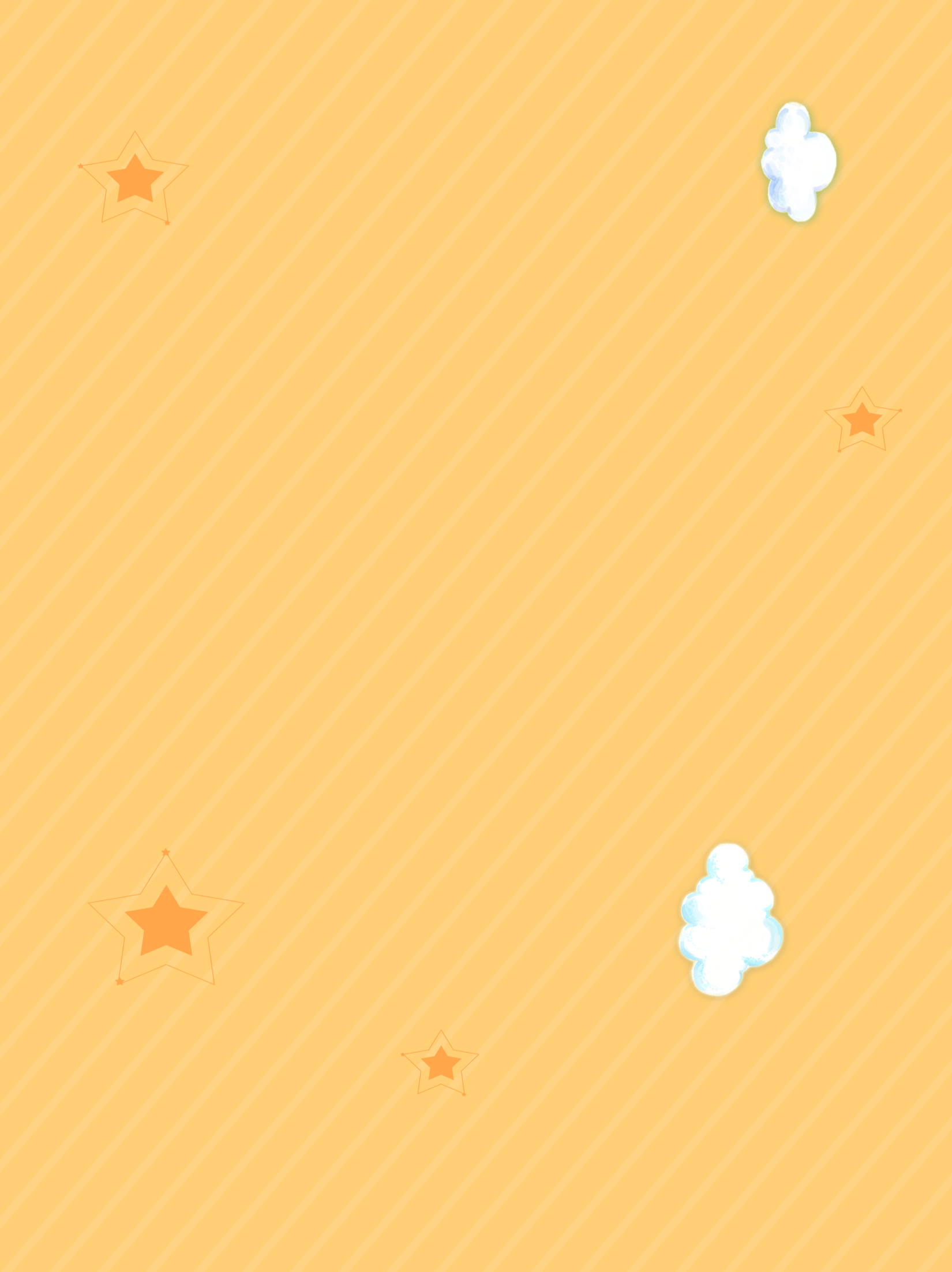 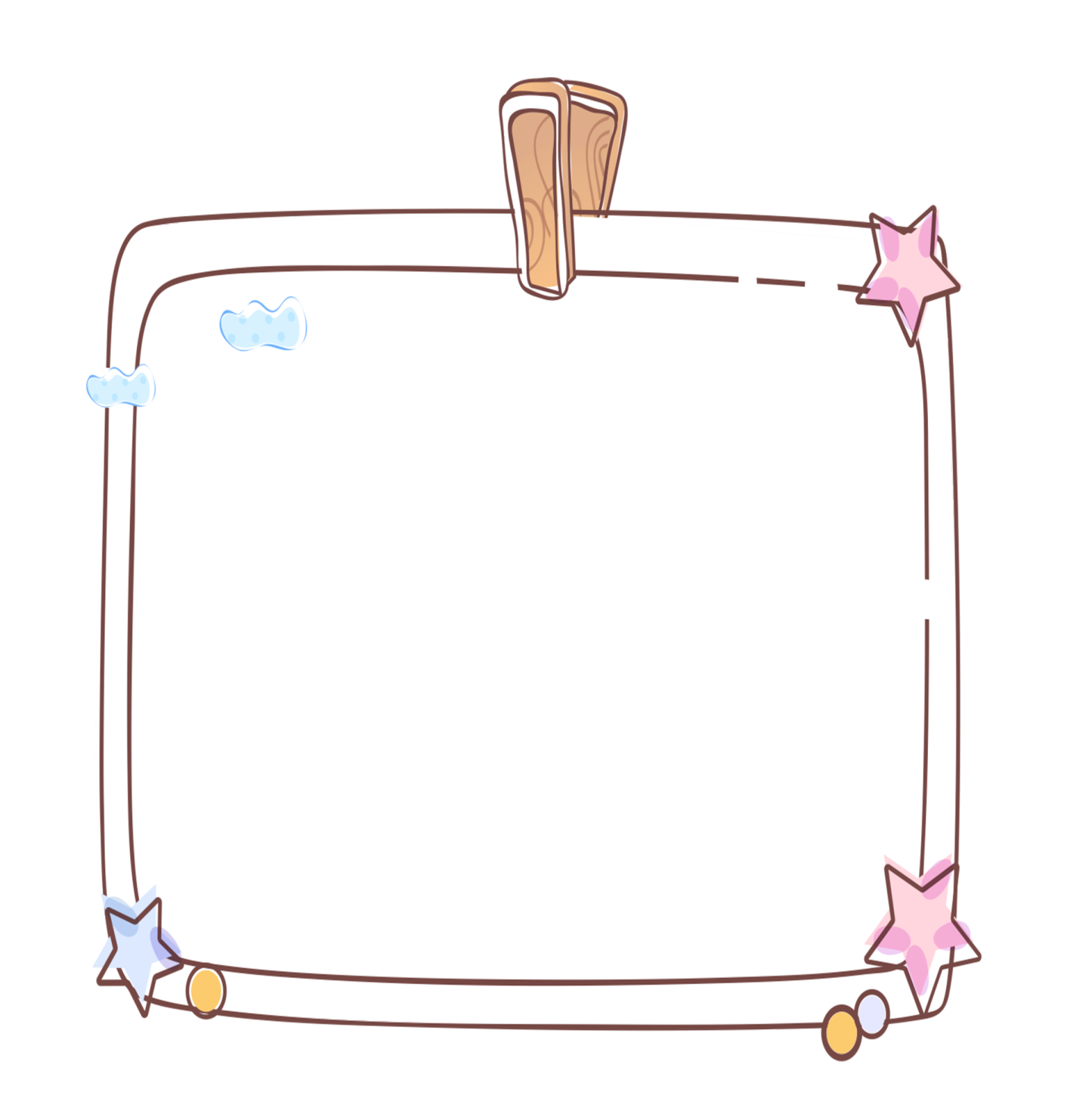 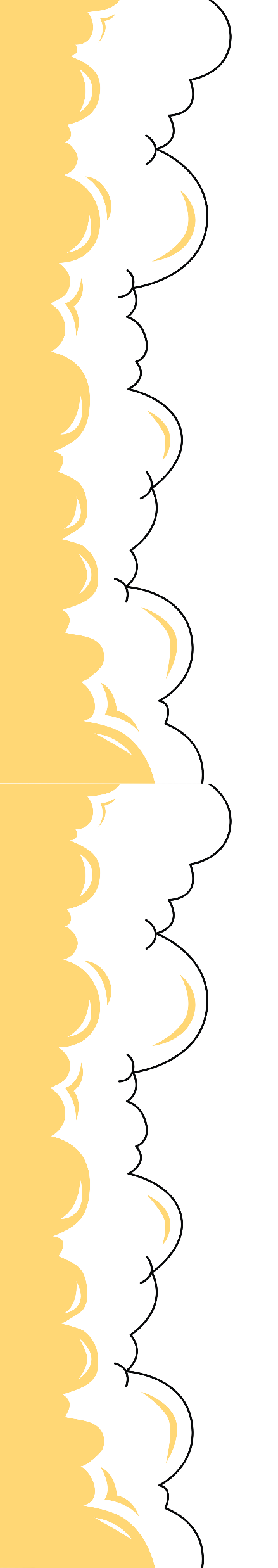 * Bài 1: LUYỆN TẬP (Trang 28)
a) Viết các số đo sau dưới dạng số đo có đơn vị là mét vuông (theo mẫu) :
= 6m2
6m2 35dm2
8m2  27dm2
= 8m2
b) Viết các số đo sau dưới dạng số đo có đơn vị là đề-xi-mét vuông :
4dm2 65cm2
= 4dm2
95cm2
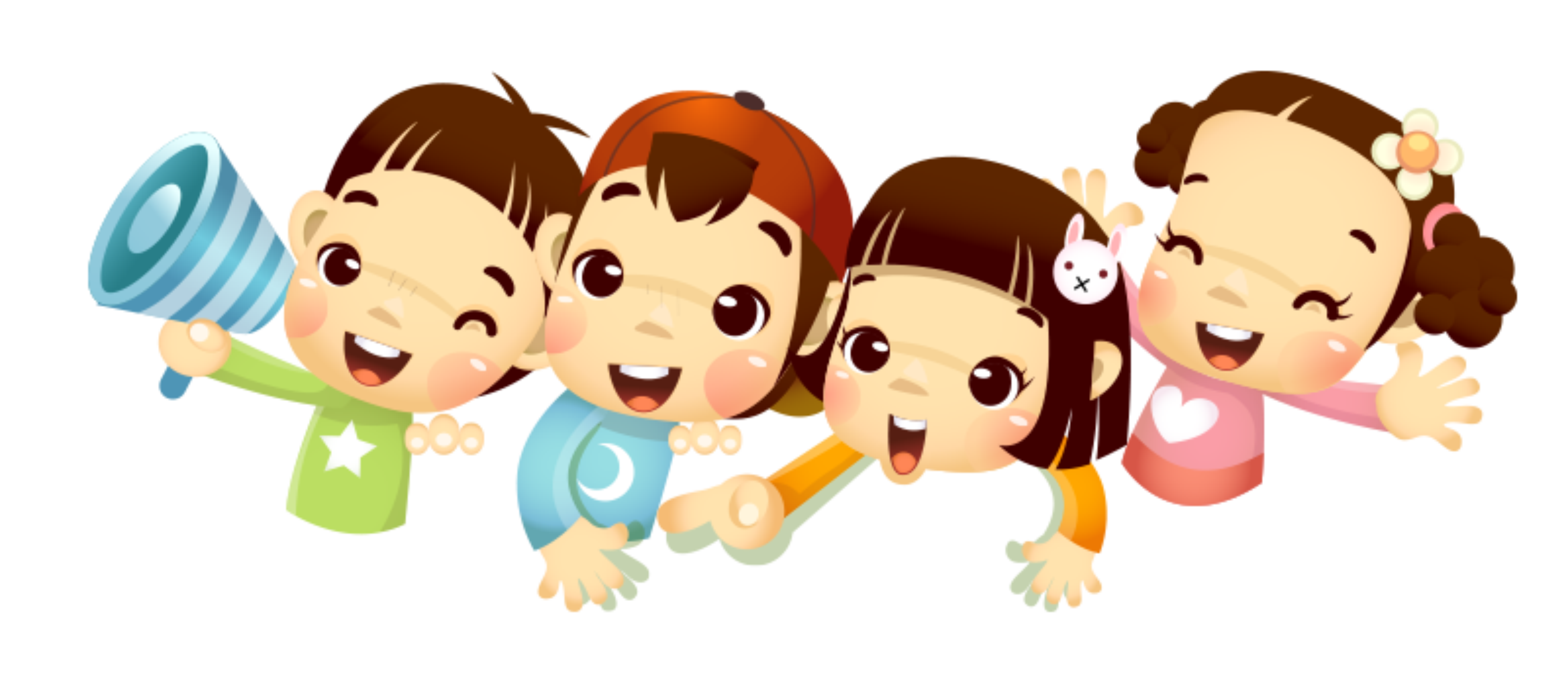 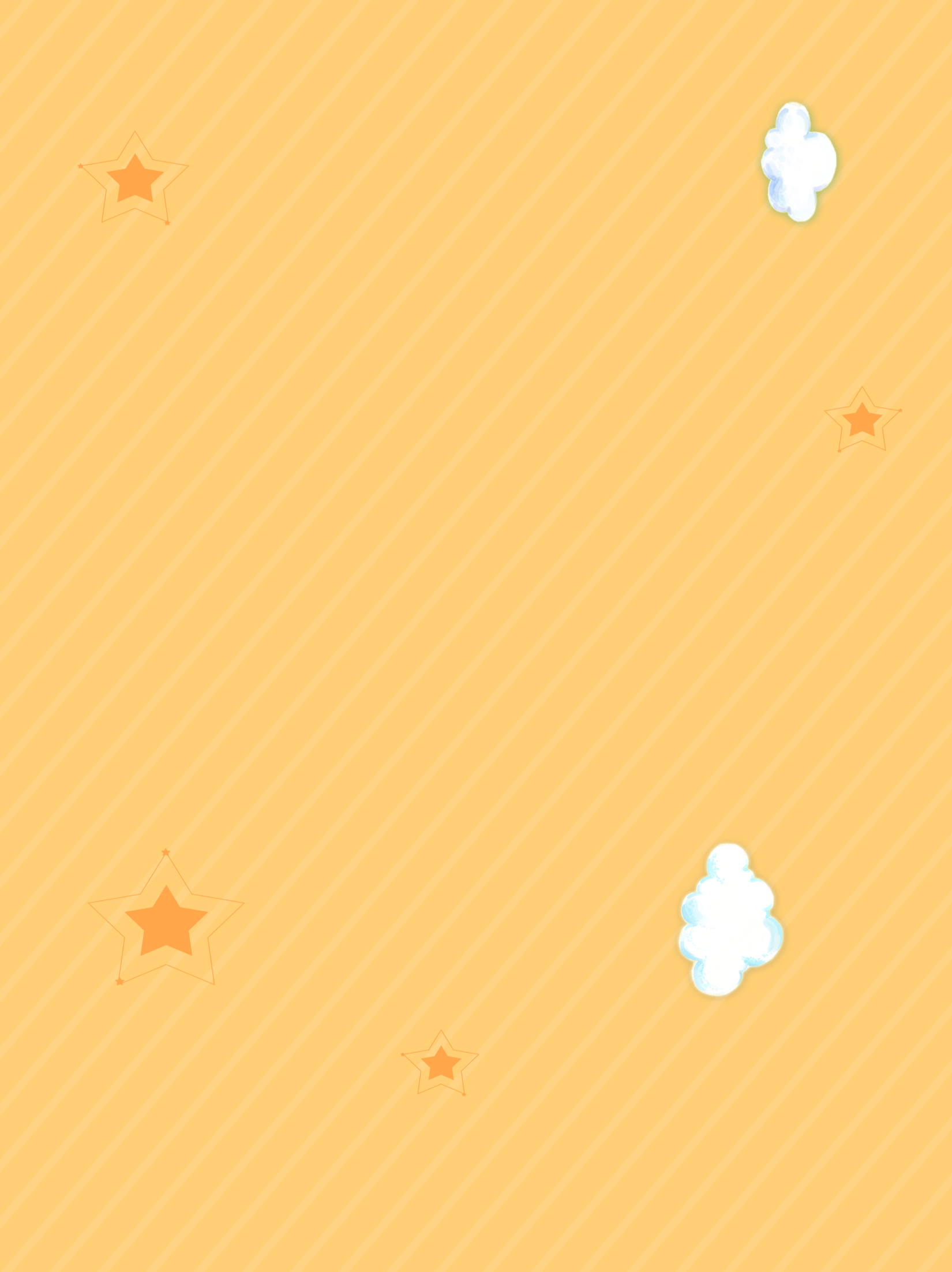 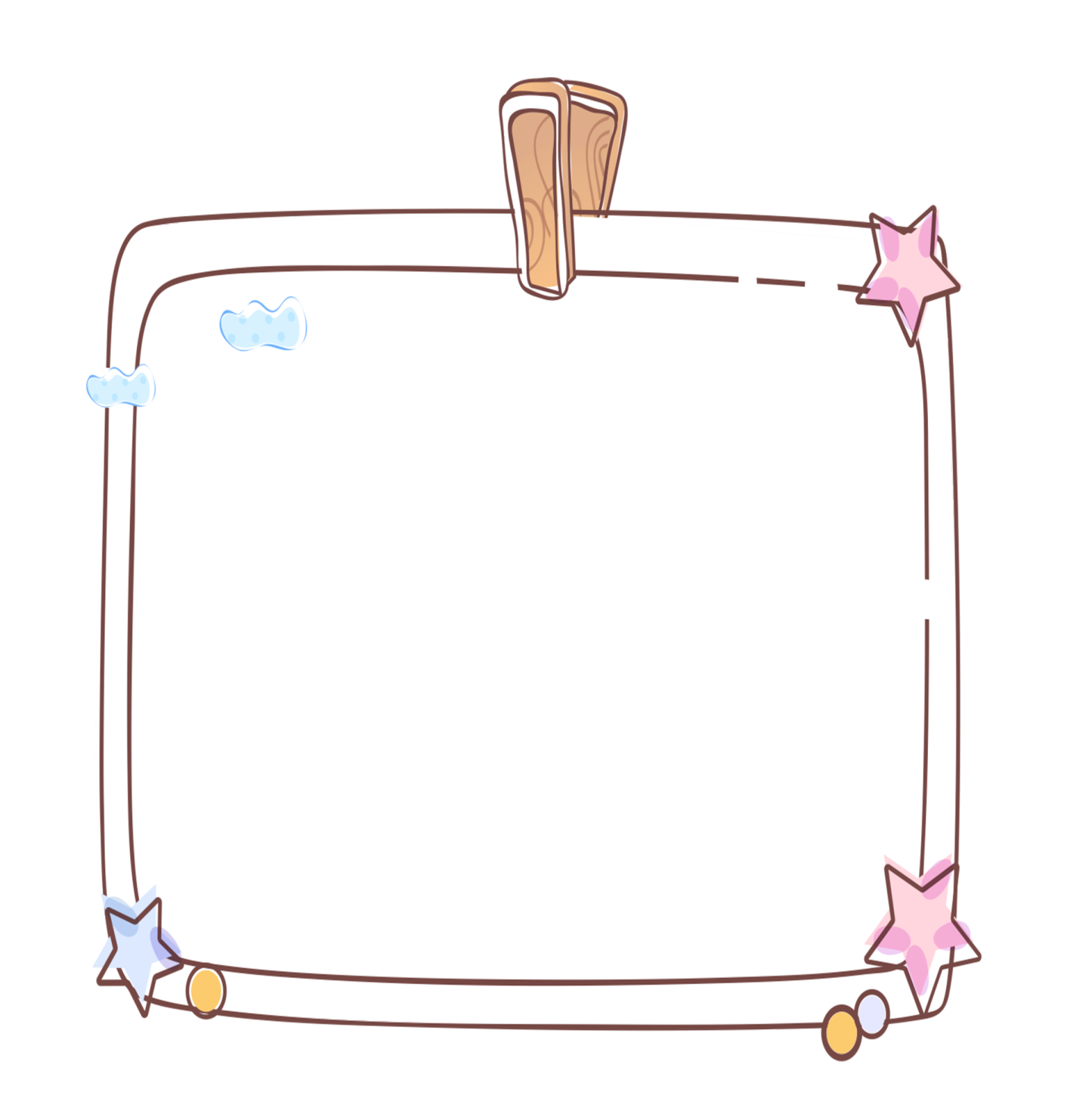 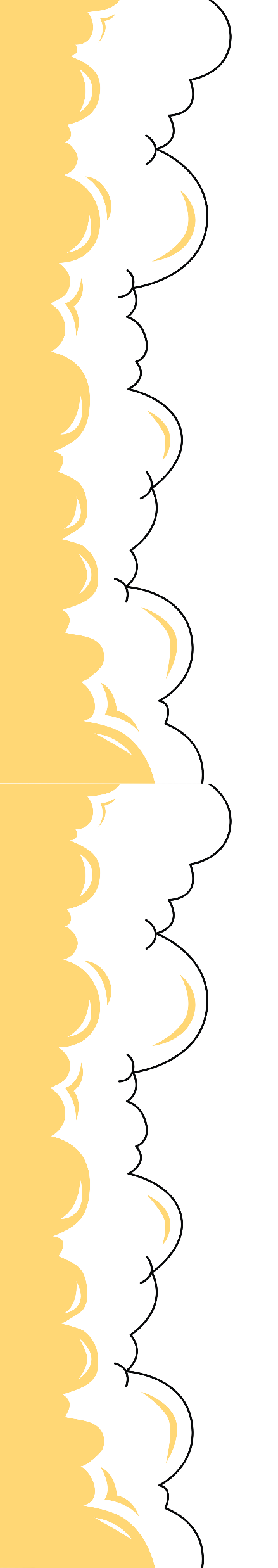 * Bài 2: LUYỆN TẬP Chọn đáp án đúng nhất :
3cm2 5mm2  = … mm2
Số thích hợp để điền vào chỗ chấm là :
A. 35
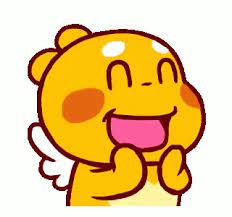 B. 305
B. 305
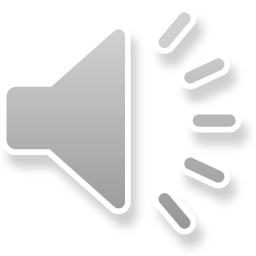 C. 350
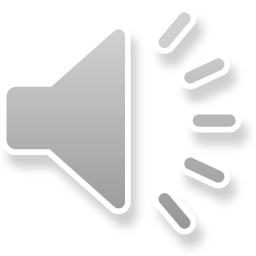 D. 3500
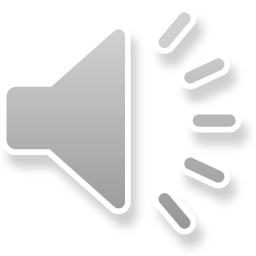 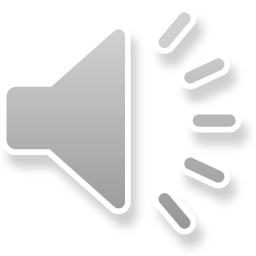 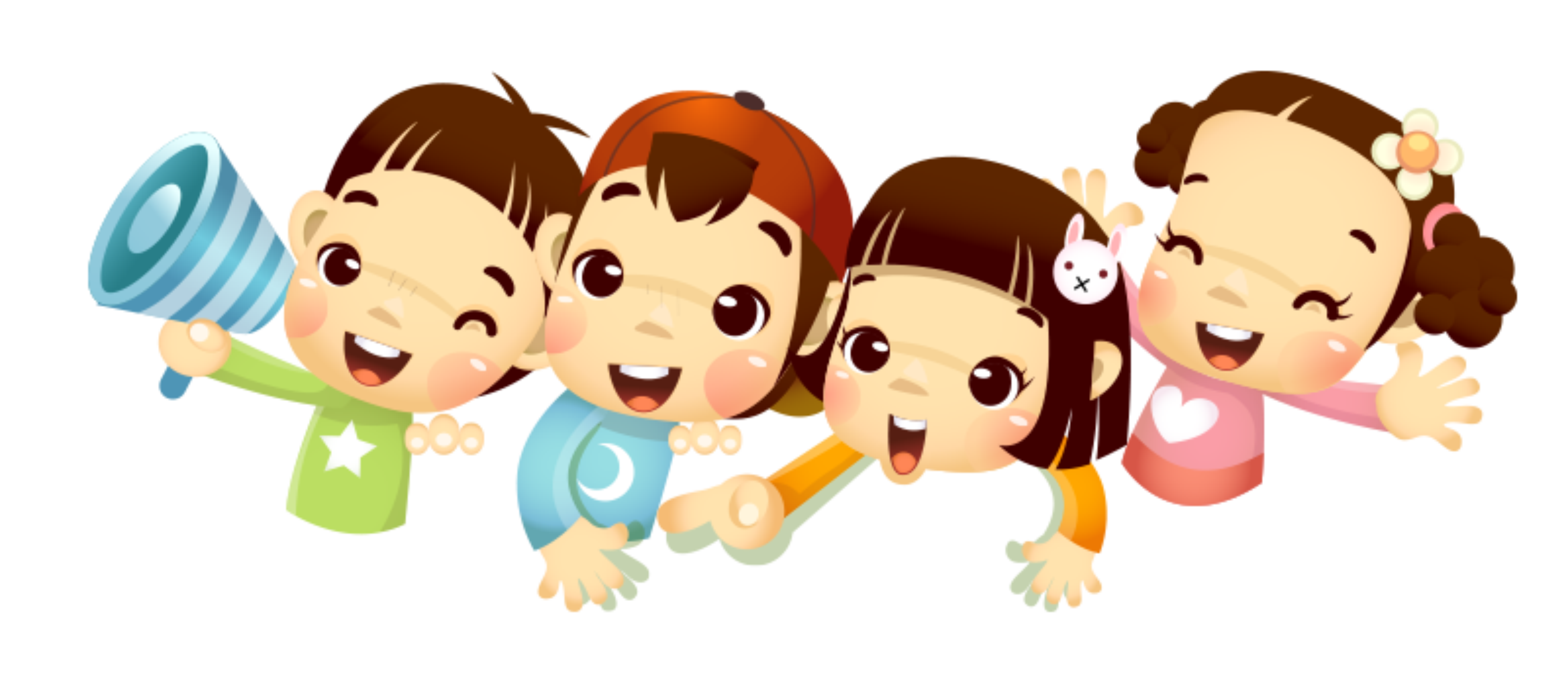 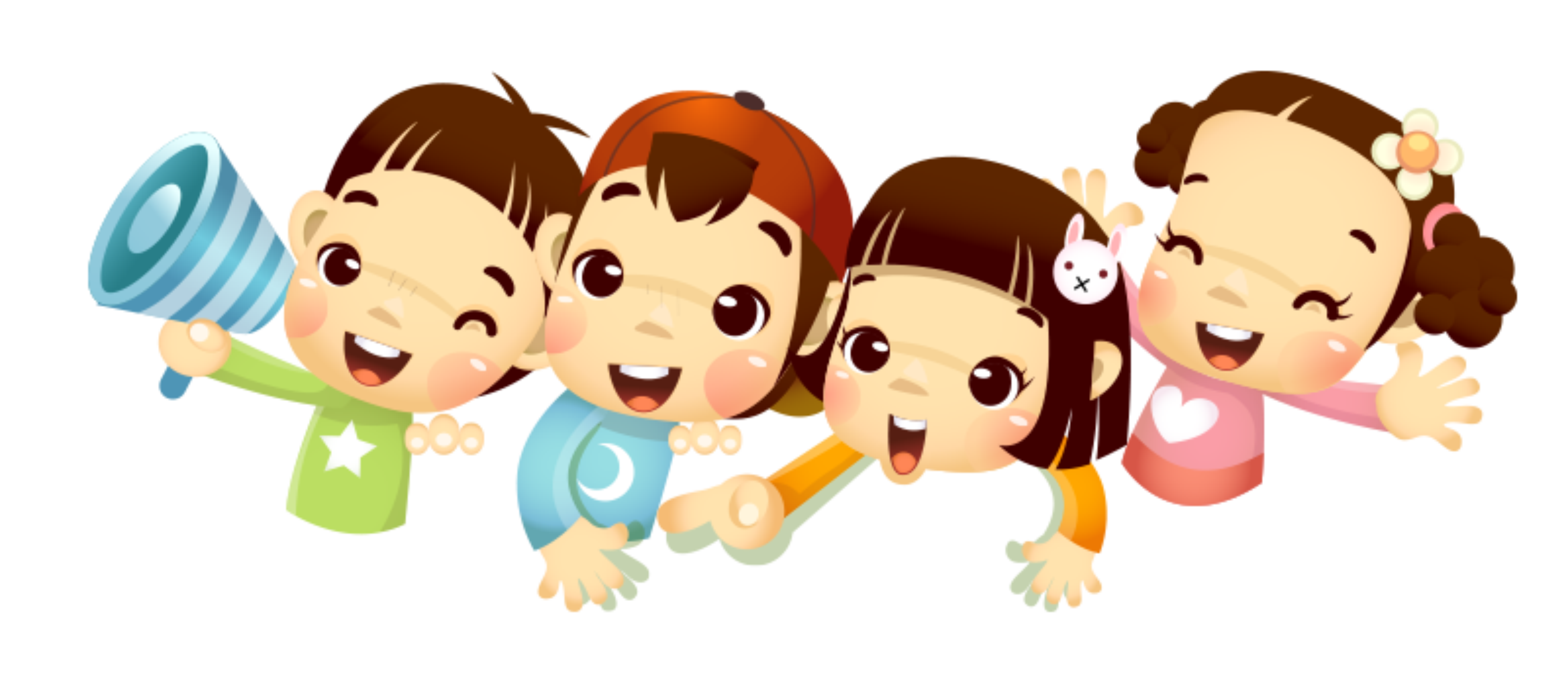 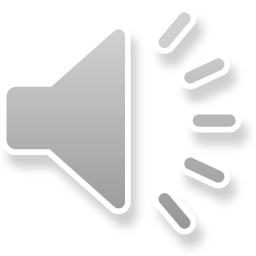 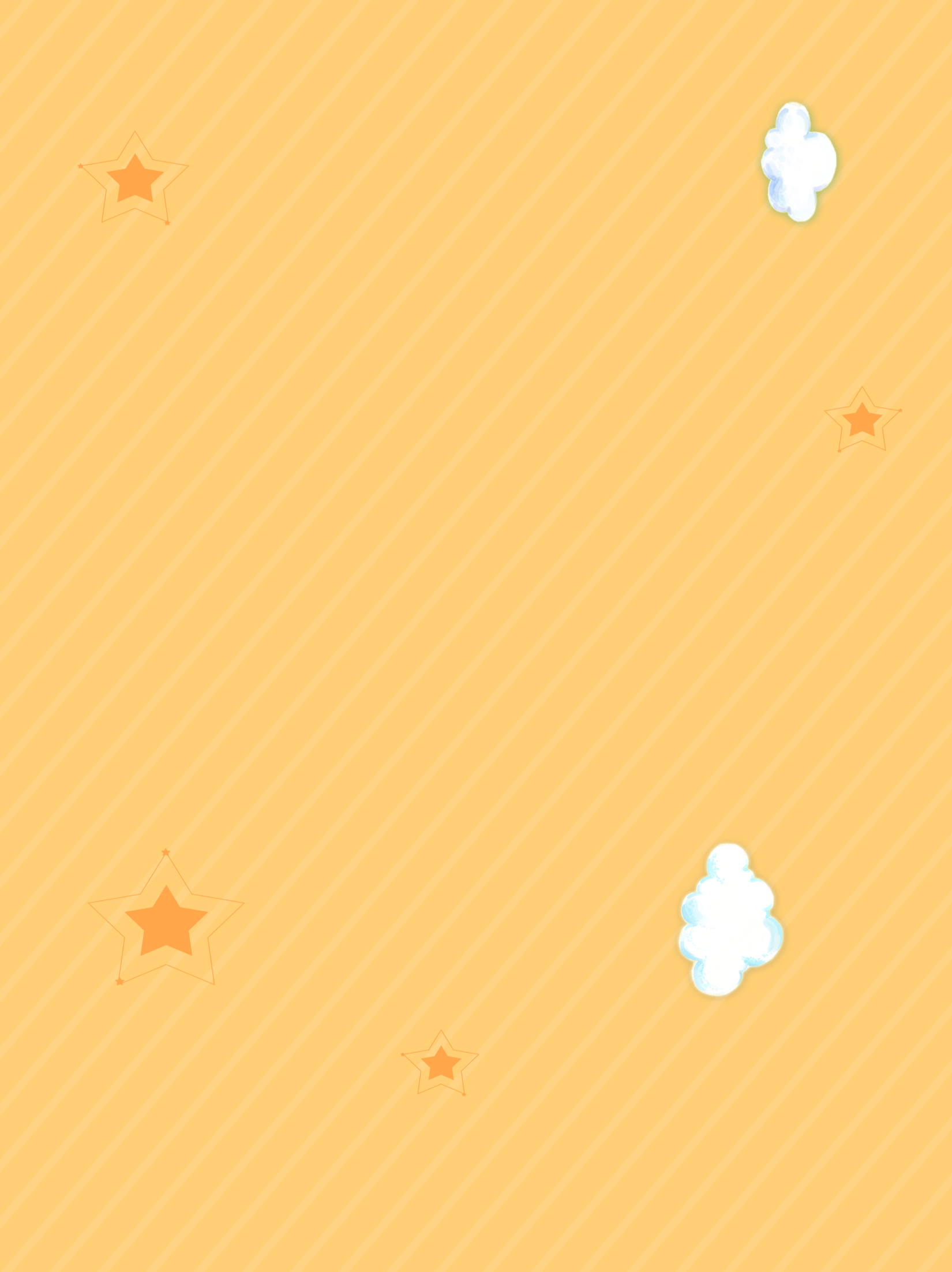 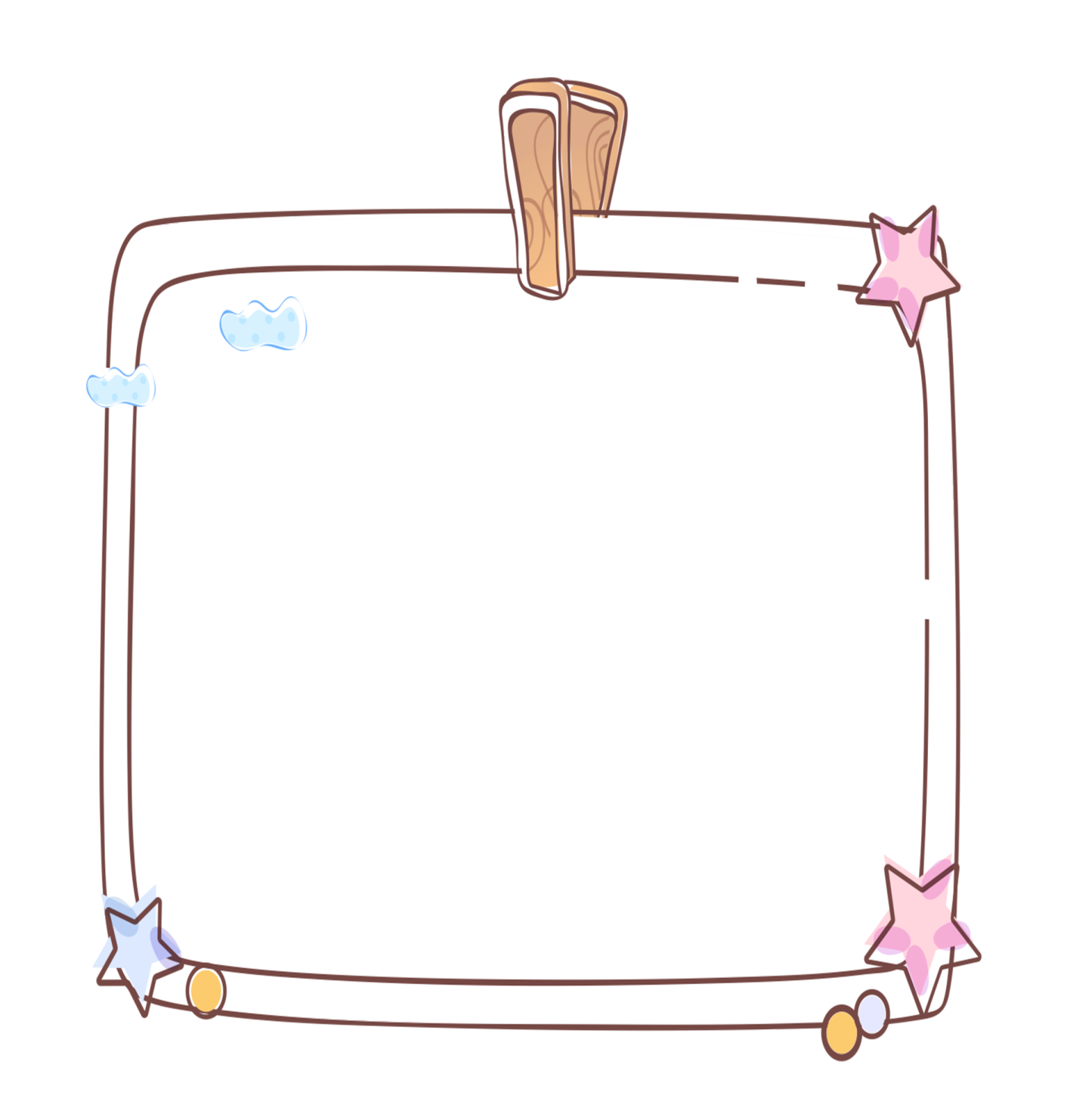 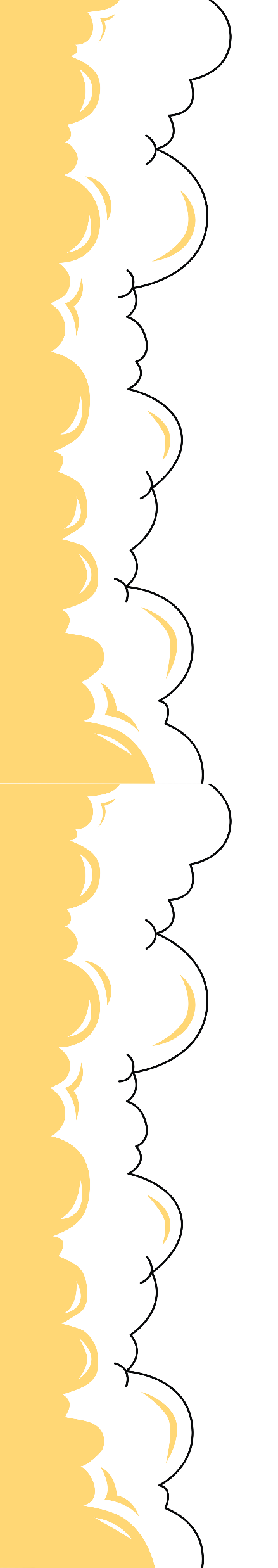 CHÀO TẠM BIỆT CÁC EM !
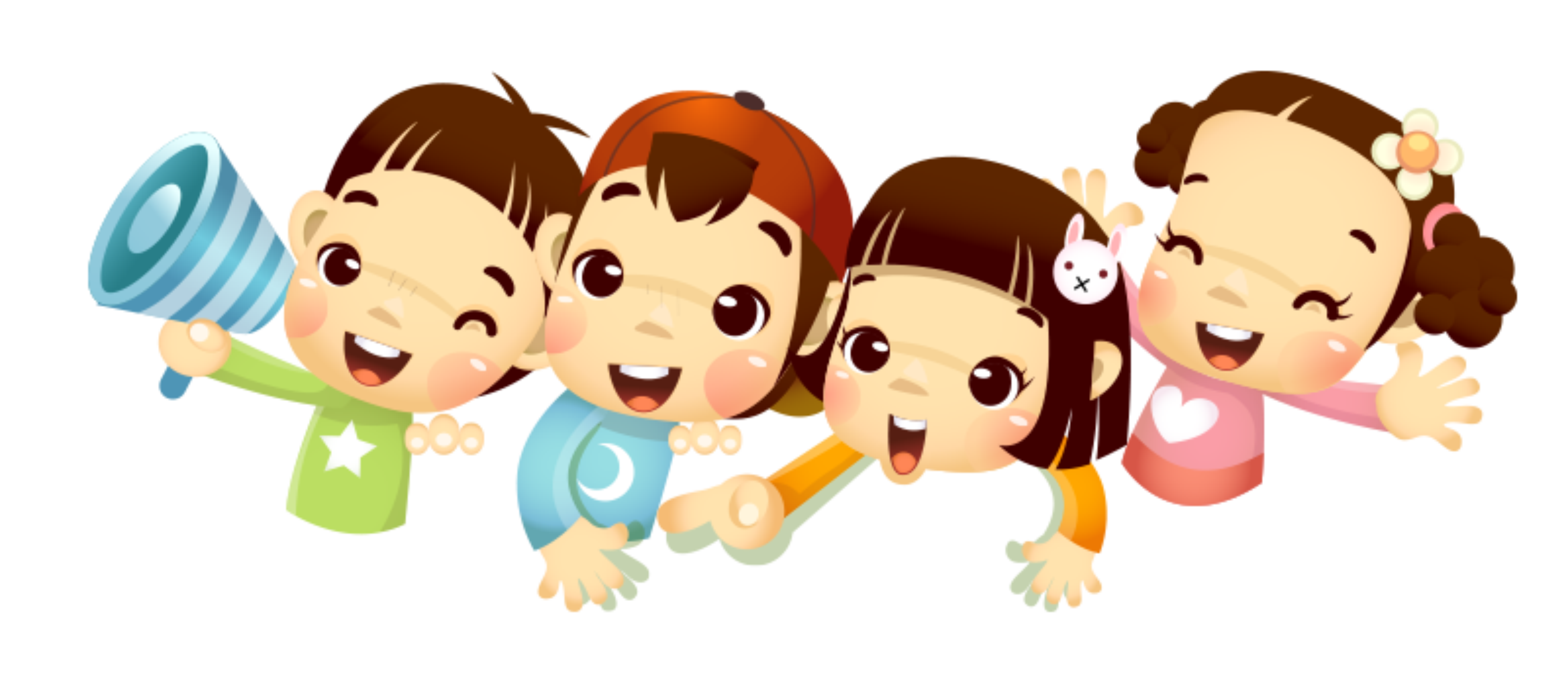